Лэпбук «Веселые задания»выполнила воспитатель  Юкляева С.В.МБДОУ д.с. «Светлячок»2020 г.
Prezentacii.com
Цель:
создать условия для формирования логического мышления у детей через развивающие игры и упражненияспособствовать развитию познавательной активности  формировать стремление к самостоятельному познанию и размышлению
 у детей младшего дошкольного возраста через реализацию системы работы с помощью лэпбук.
задачи
Развивать аналитические способности(сравнивать, соотносить,группировать, устанавливать тождество и различие однородных предметов.Делать несложные выводы, заключения.
развивать внимание, основные функции мышления, мелкую моторику;
воспитывать усидчивость, внимательность.
Дидактическое пособие лэпбук представляет собой папку прямоугольной формы.
Макет лэпбука состоит из 3 страниц. На всех страницах приклеены кармашки с играми, которые решают разные образовательные, развивающие задачи.
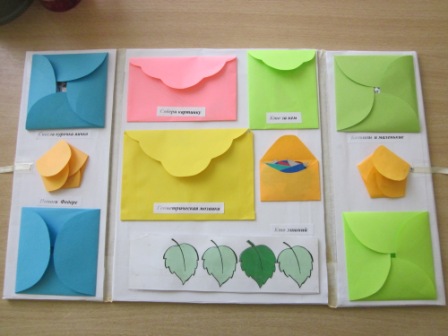 Prezentacii.com
На первой странице представлены игры, которые направлены на развитие умения классифицировать предметы по существенному    признаку,    обобщать:«Что бывает круглое»; «Собери семью».
На второй странице представлены игры, которые направлены на развитие умения работать по образцу.
«Геометрическая мозаика»;
«Сложи картинку»;
На этой же странице есть игры, которые упражняют детей в сравнении предметов по величине, нахождении общих признаков и отличий между ними.
«Кто за кем»;
«Кто лишний»
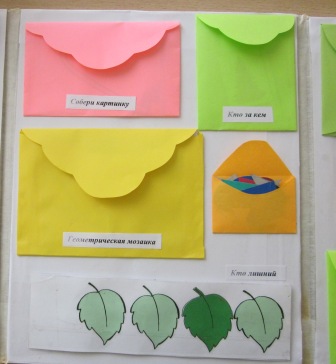 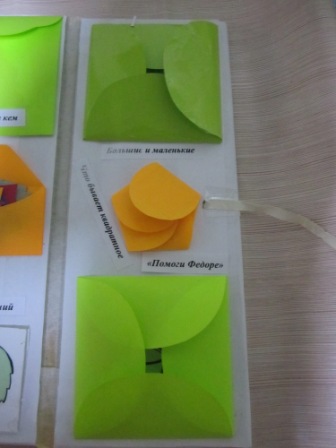 На третьей странице собраны игры для закрепления сенсорных эталонов
«Помоги Федоре»
«Большие и маленькие»
«Что бывает квадратное»
«Геометрическая мозаика»
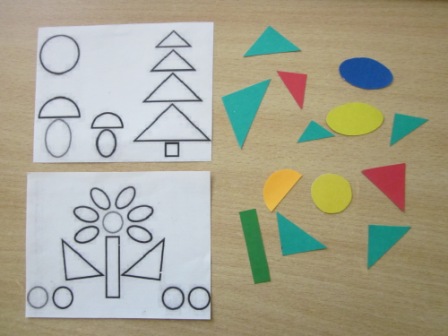 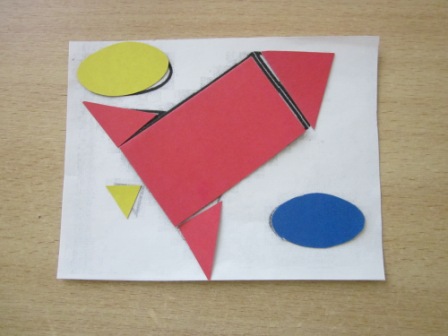 классифицировать предметы
«Помоги Федоре»
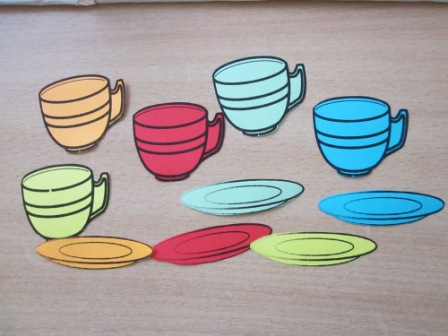 Цель:
Классифицировать  предметы по цвету, помочь усвоить название цветов.
«Снесла курочка яичко»
Цель: находить предметы с одинаковым рисунком. Развивать аналитическое мышление.
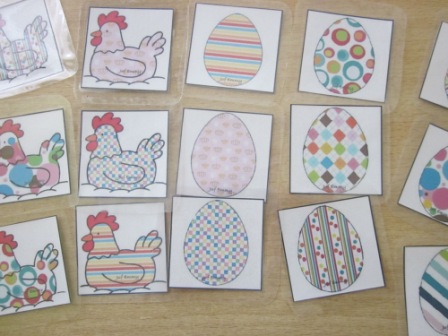 «Кто за кем»
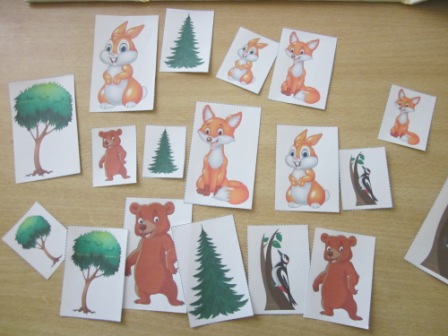 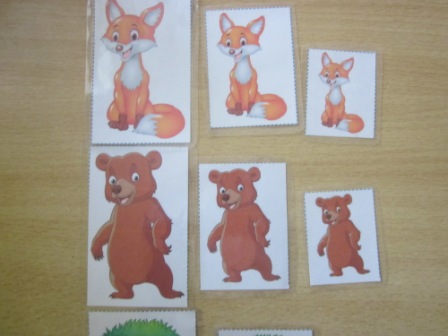 Цель:
выстраивать предметы в определенной последовательности по величине, использовать понятия большой, поменьше, маленький.
«Кто лишний»
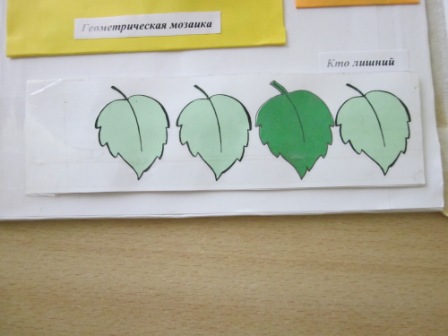 Цель : развивать наглядно-действенное мышление, умение сравнивать фигуры , находить отличие, обосновывать свой выбор.
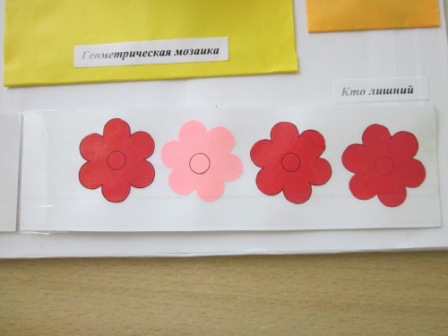 «Собери семью»
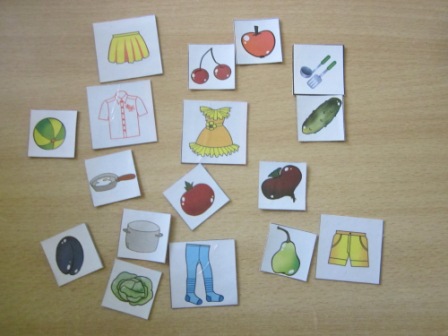 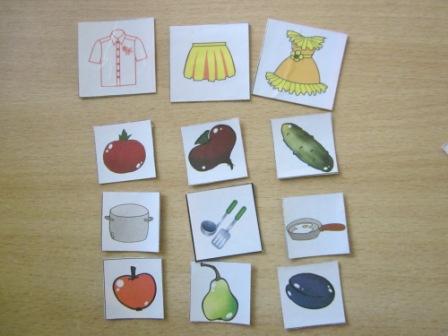 Цель: классификация предметов в  группы по определённому признаку.
Данный лэпбук  актуален тем, что собрал в себе сразу множество игр на развитие психических процессов (память, внимание, мышление) детей младшего дошкольного возраста. Задания рассчитаны на закрепление представлений детей , полученных на занятиях (сравнение по величине, повторение  геометрических фигур ,различение основных цветов и их оттенков).